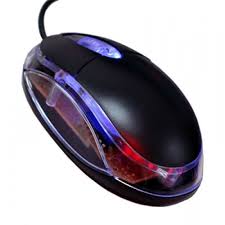 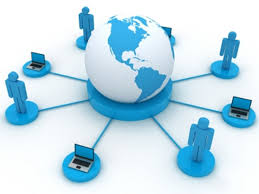 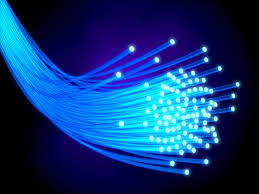 স্বাগতম
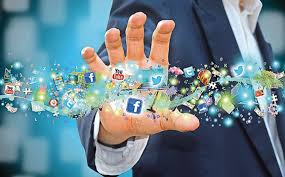 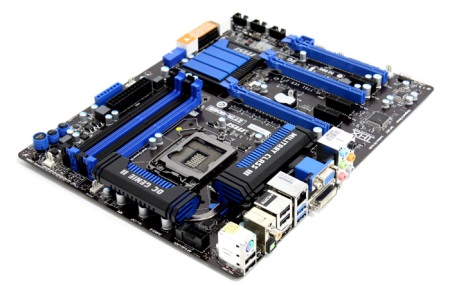 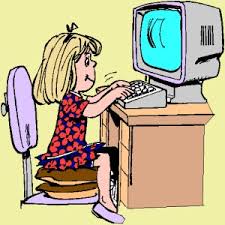 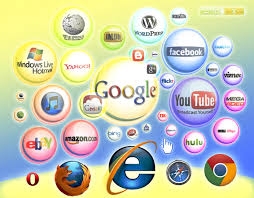 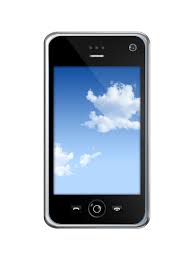 পরিচিতি
শ্রেনিঃ ৭ম 
 বিষয়ঃ তথ্য ও যোগাযোগ প্রযুক্তি 
 সময়ঃ ৪০ মিনিট
উপস্থাপনায় 
মোঃ আবুল বাশার
সহকারী  শিক্ষক
মিরপুর নাঃ উঃ সিঃ ফাঃ মাদরাসা
 মিরপুর, কুষ্টিয়া।
কম্পিউটারের সচেতন ব্যবহার
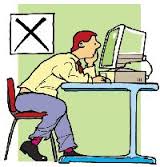 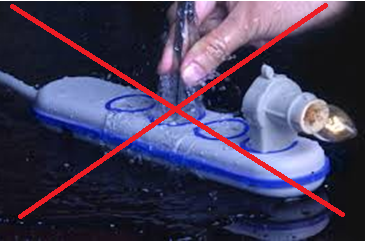 হেলান অবস্থা
ভেঁজা অবস্থা
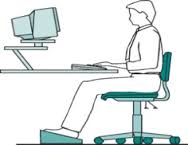 সচেতন ব্যবহার
শিখনফল
এই পাঠ শেষে শিক্ষার্থীরা-----
কম্পিউটারের সচেতন ব্যবহার সম্পর্কে বলতে পারবে
ইন্টেরনেটের সঠিক ব্যবহার সম্পর্কে বর্ণনা করতে পারবে।
সামাজিক ক্ষেত্রে  সচেতন ব্যবহারের প্রভাব বর্ণনা করতে পারবে।
কম্পিউটার অতিরিক্ত ব্যবহারের ক্ষতিকর দিক ব্যাখ্যা করতে পারবে
সচেতন ব্যবহার
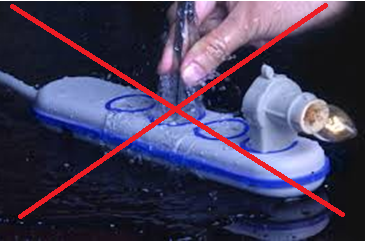 প্রতিটি সুইচ সঠিক ভাবে সংযোগ করতে হবে
ভেঁজা হাতে সুইচ ধরা যাবে না
কম্পিউটারের  সঠিক ভাবে বসতে  হবে।
ইন্টেরনেটের সঠিক ব্যবহার
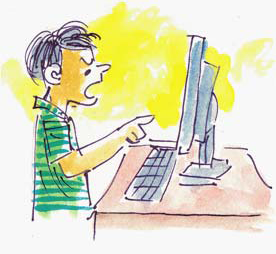 ইন্টারনেটে অন্যের সাথে রূঢ়, অসংযত, অশালীন হবে না।
ইন্টেরনেটের সঠিক ব্যবহার
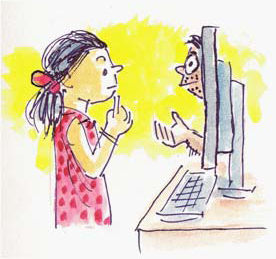 কখনো অপরিচিত মানুষকে নিজের পরিচয়, নাম-ঠিকানা আর পাসওয়ার্ড  দেয়া যাবে না।
ইন্টেরনেটের সঠিক ব্যবহার
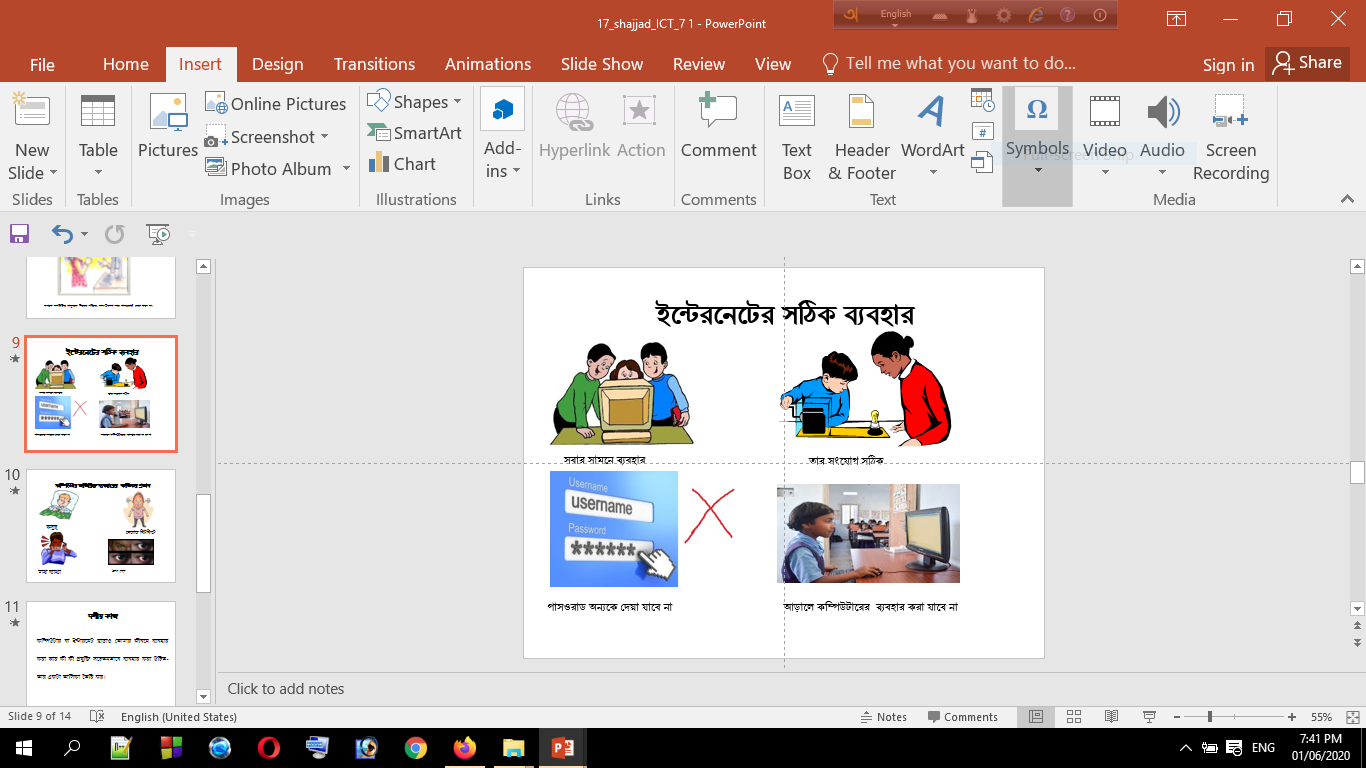 সবার সামনে ব্যবহার
তার সংযোগ সঠিক
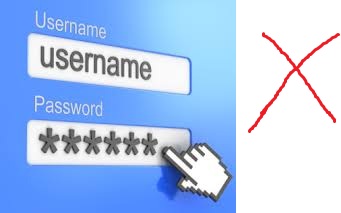 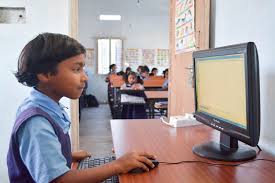 পাসওরাড অন্যকে দেয়া যাবে না
আড়ালে কম্পিউটারের  ব্যবহার করা যাবে না
কম্পিউটার অতিরিক্ত ব্যবহারের ক্ষতিকর প্রভাব
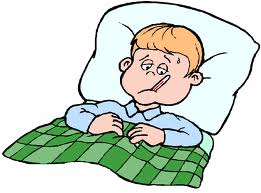 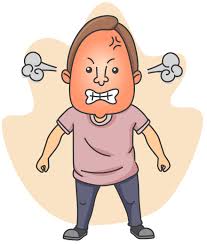 অসুস্থ
মেজাজ খিটখিটে
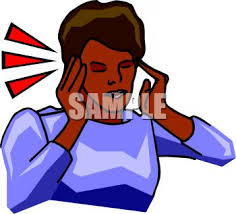 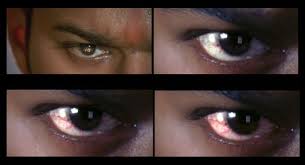 মাথা ব্যাথ্যা
চোখ লাল
দলীয় কাজ
কম্পিউটার বা ইন্টারনেট ছাড়াও তোমার জীবনে ব্যবহার করা আর কী কী প্রযুক্তি সচেতনভাবে ব্যবহার করা উচিত- তার একটা তালিকা তৈরি কর।
মূল্যায়ন
কম্পিউটার সচেতন ব্যবহারের ১টি নিয়ম বল?  
পাসওরাড অন্যকে দেয়া যাবে কি?
বাড়ির কাজ
ইন্টারনেট ব্যবহার করার তিনটি নিয়ম লিখে একটি সুন্দর পোস্টার তৈরি করে আনবে ।
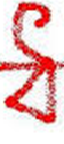 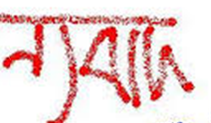